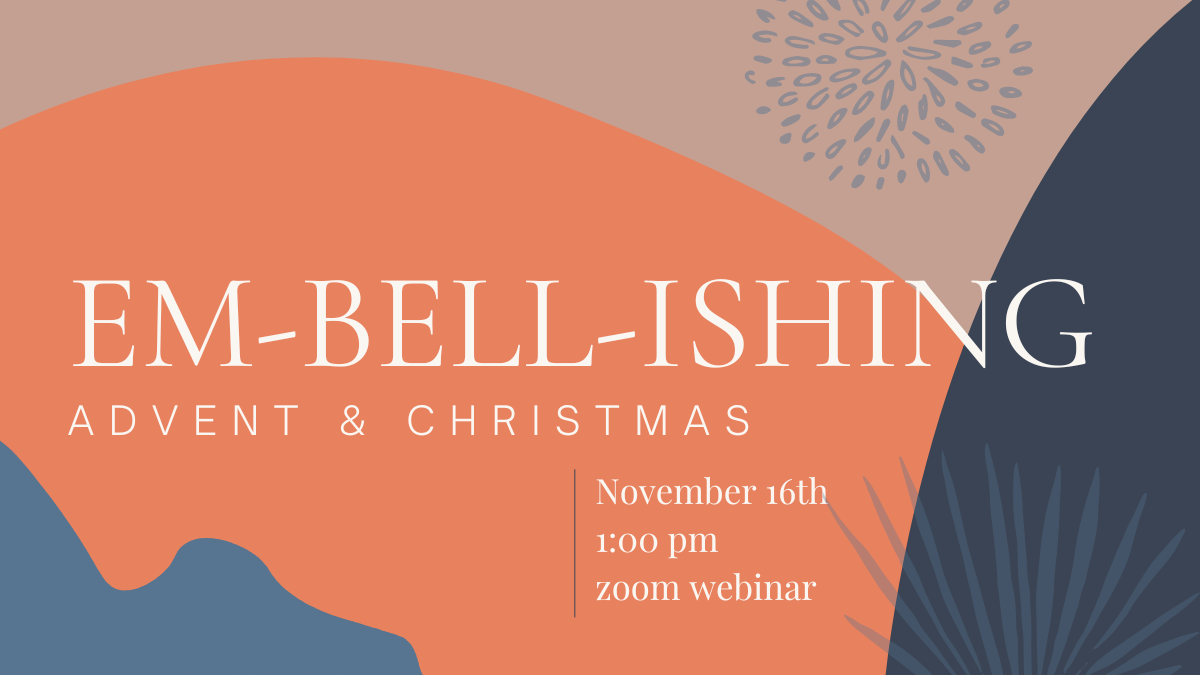 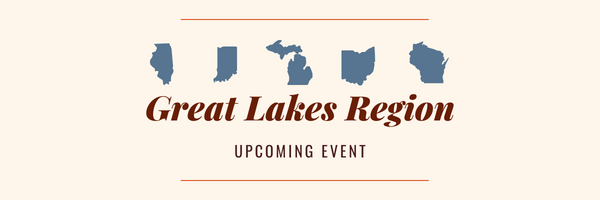 Please feel free to use any resources in this PowerPoint, with proper citation.
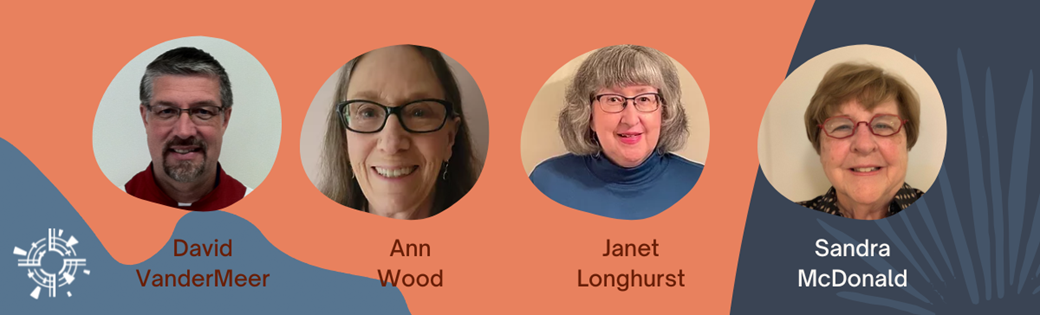 Janet
Langhorst
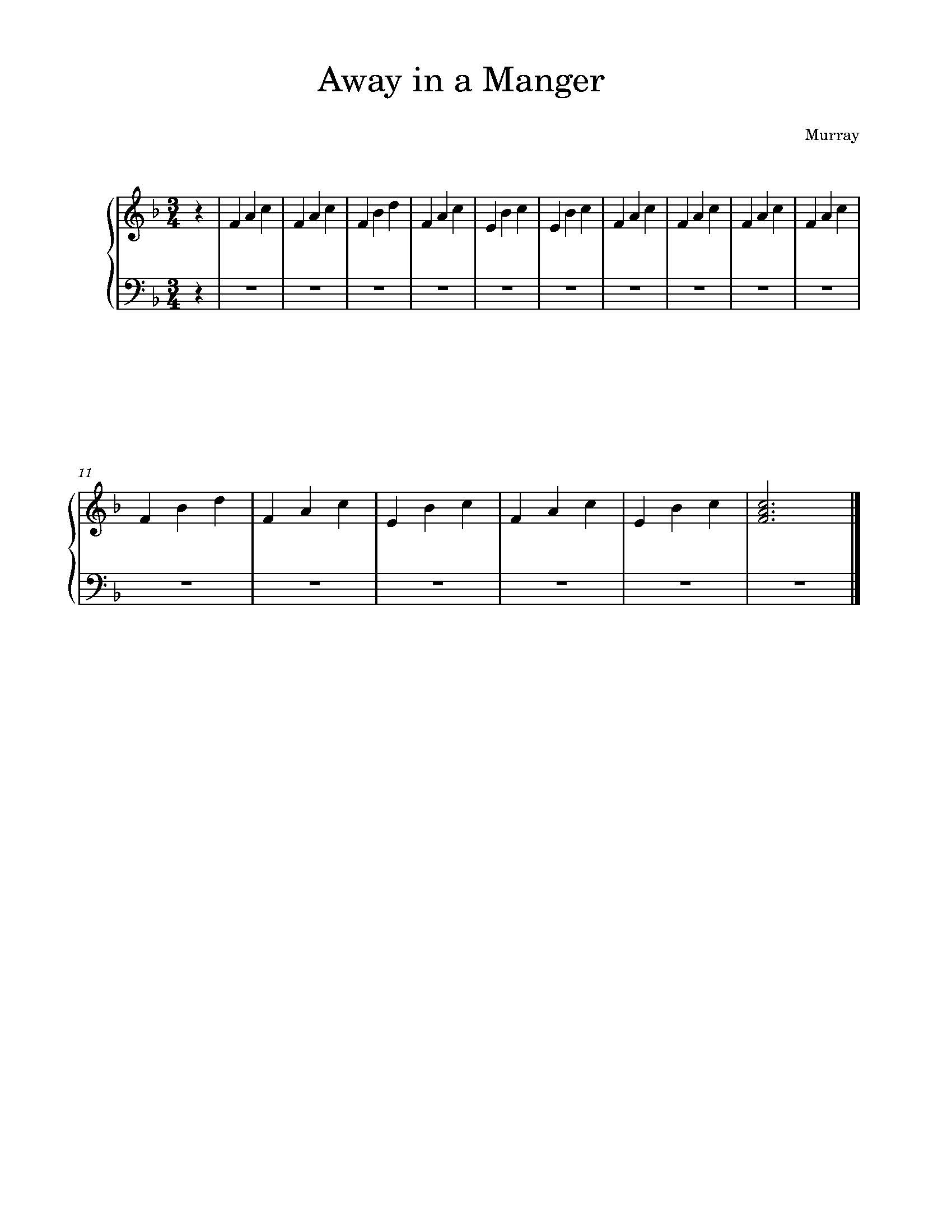 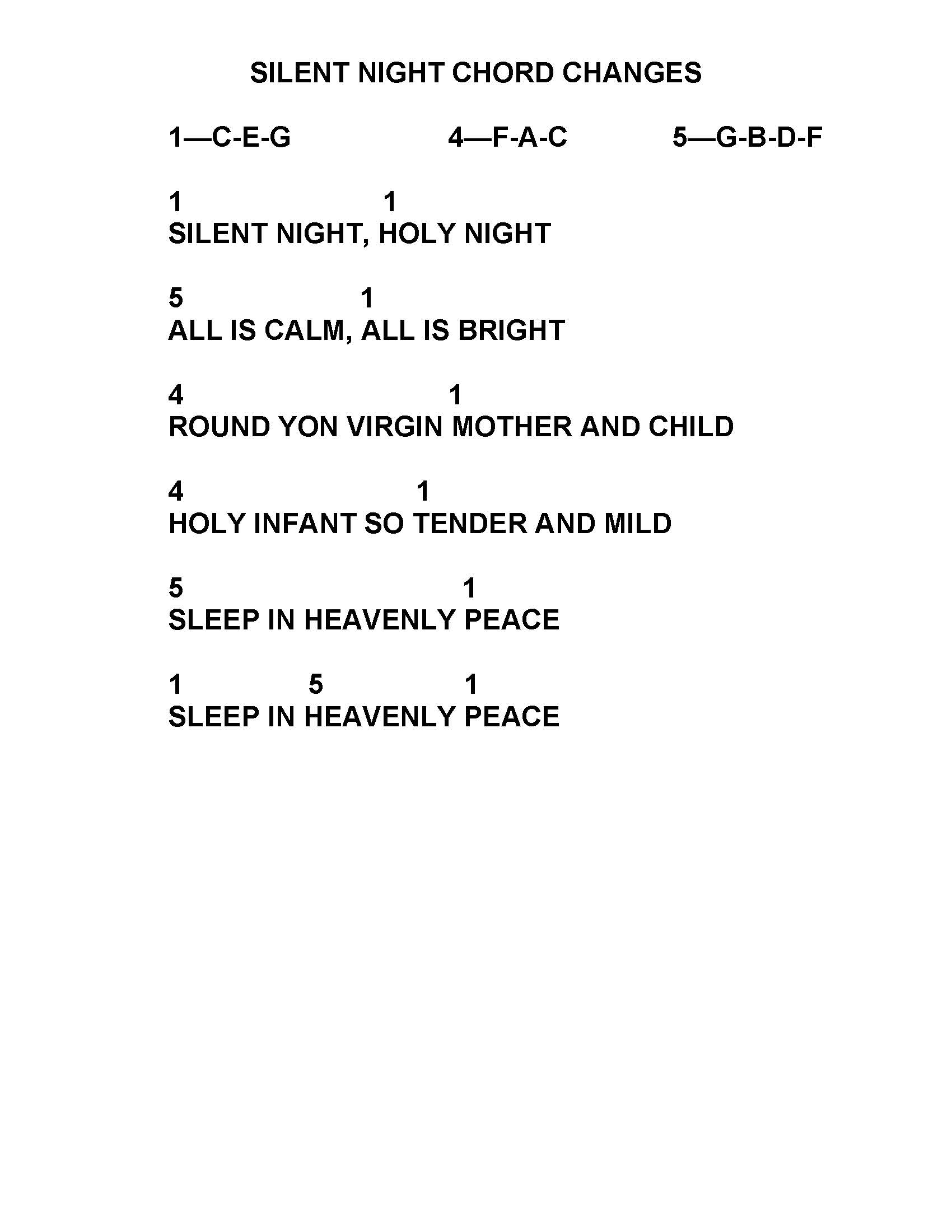 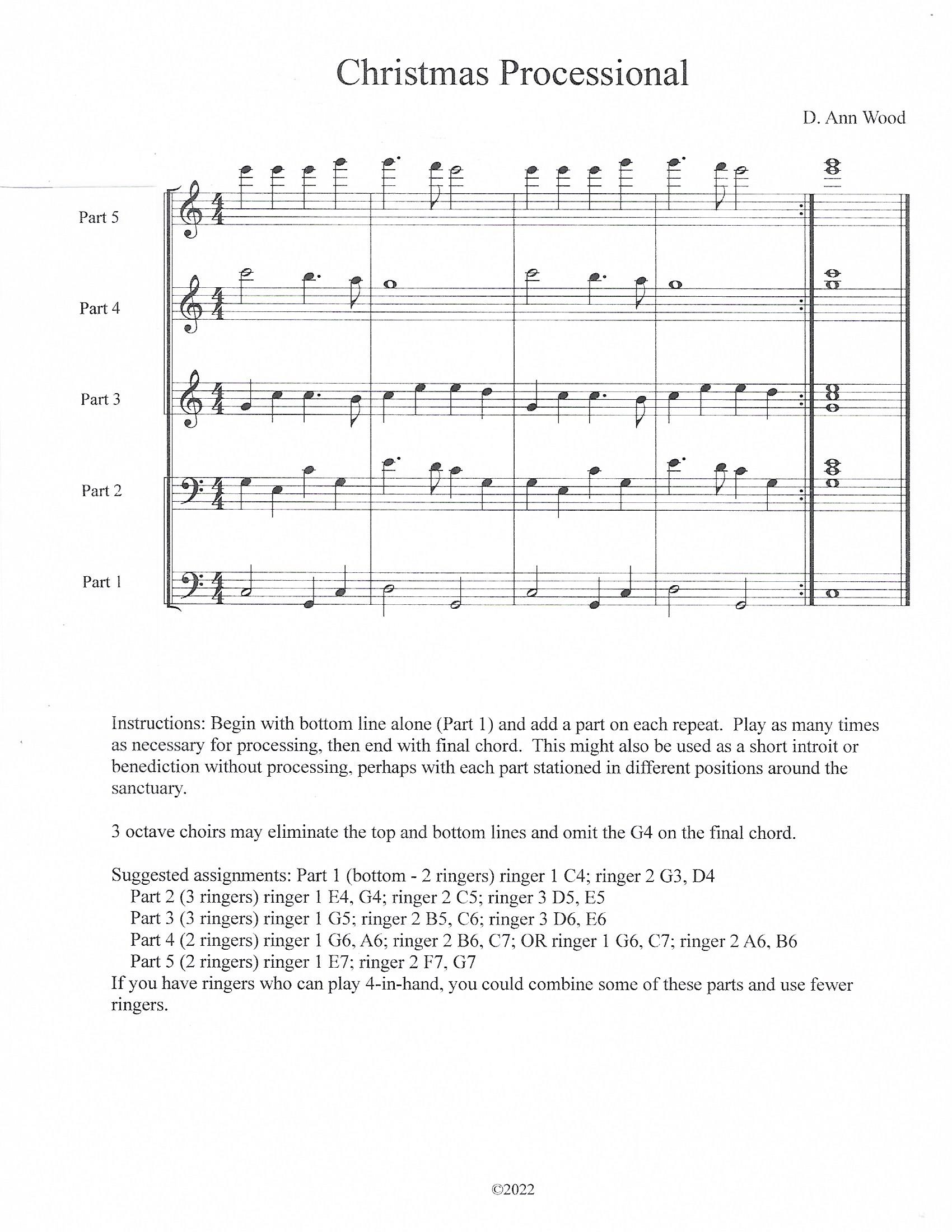 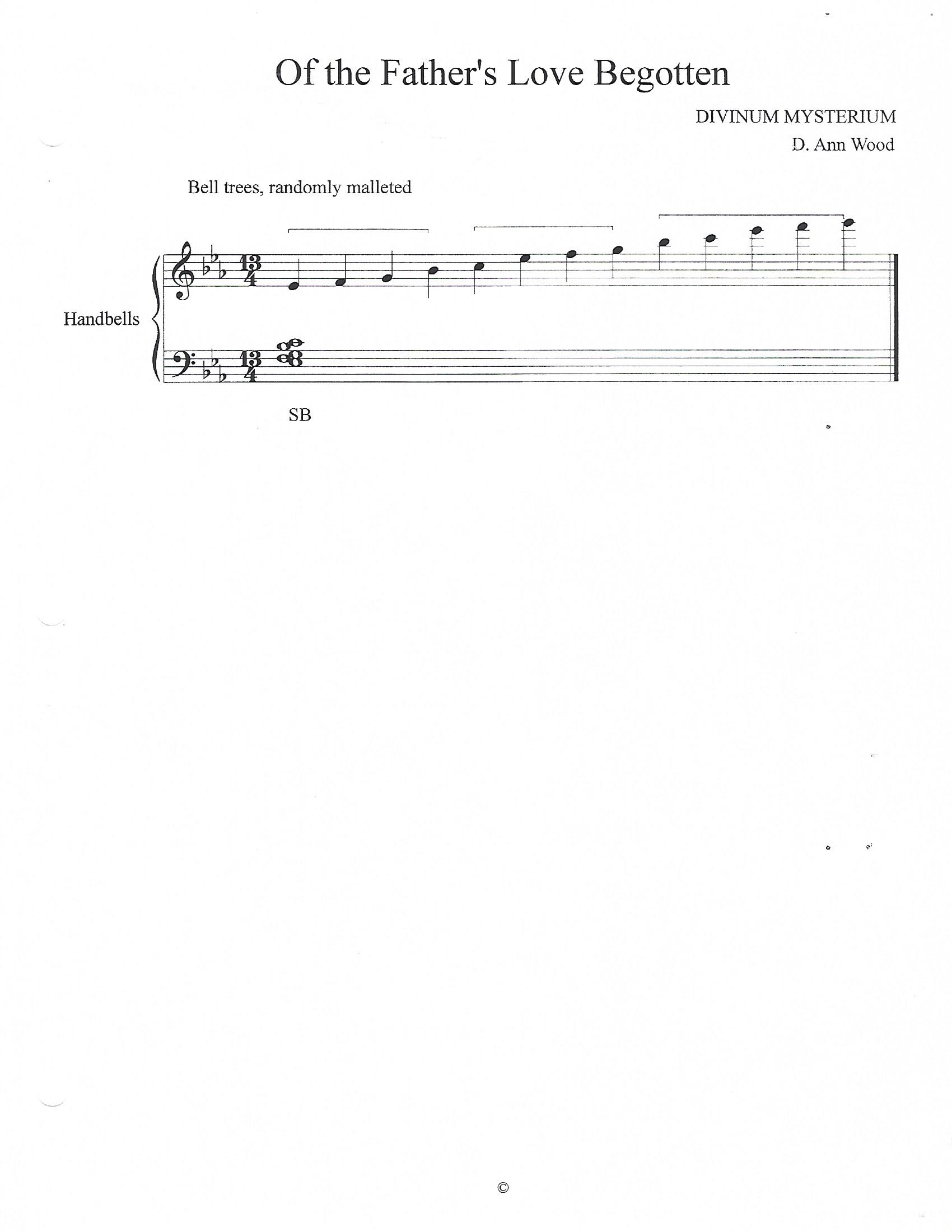 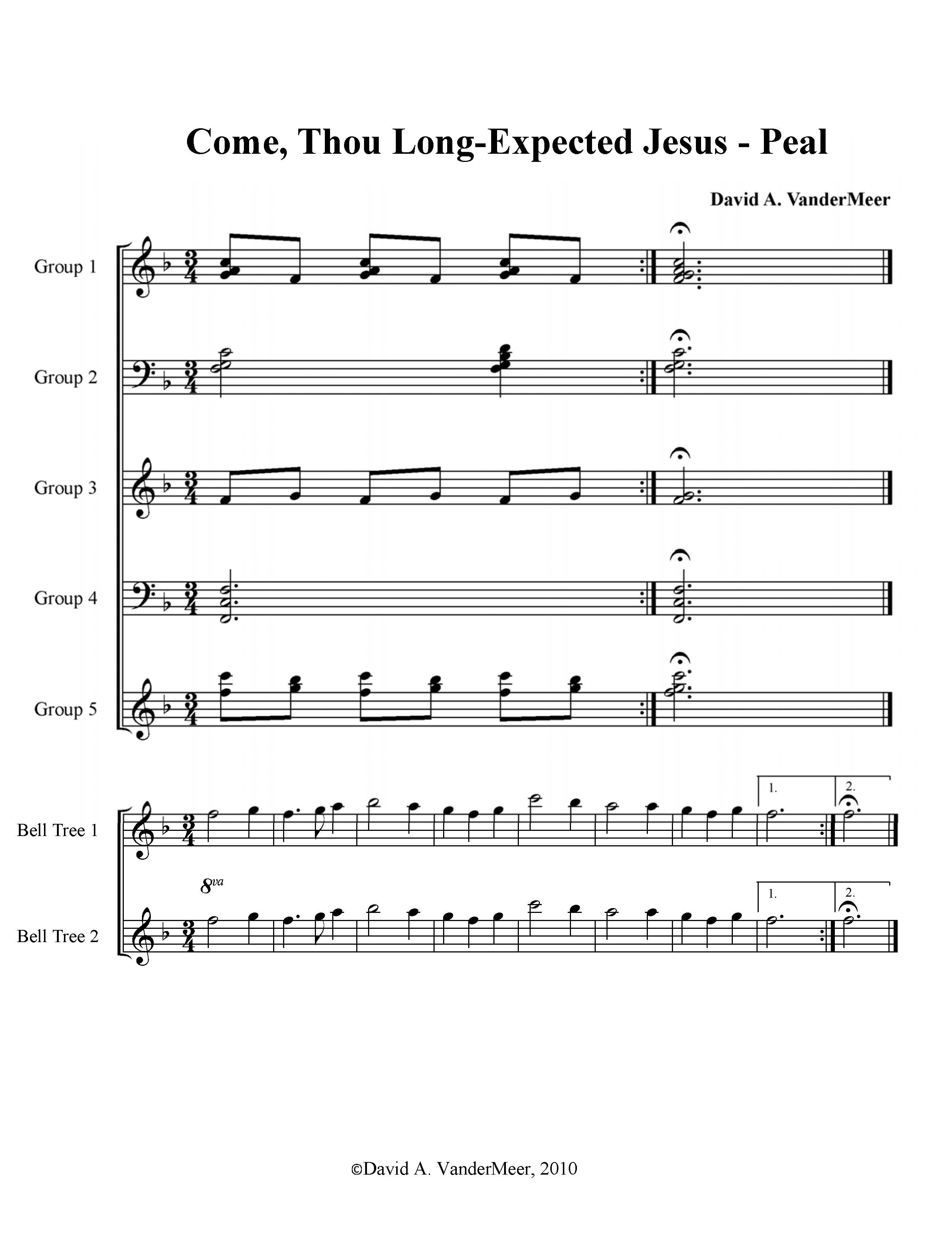 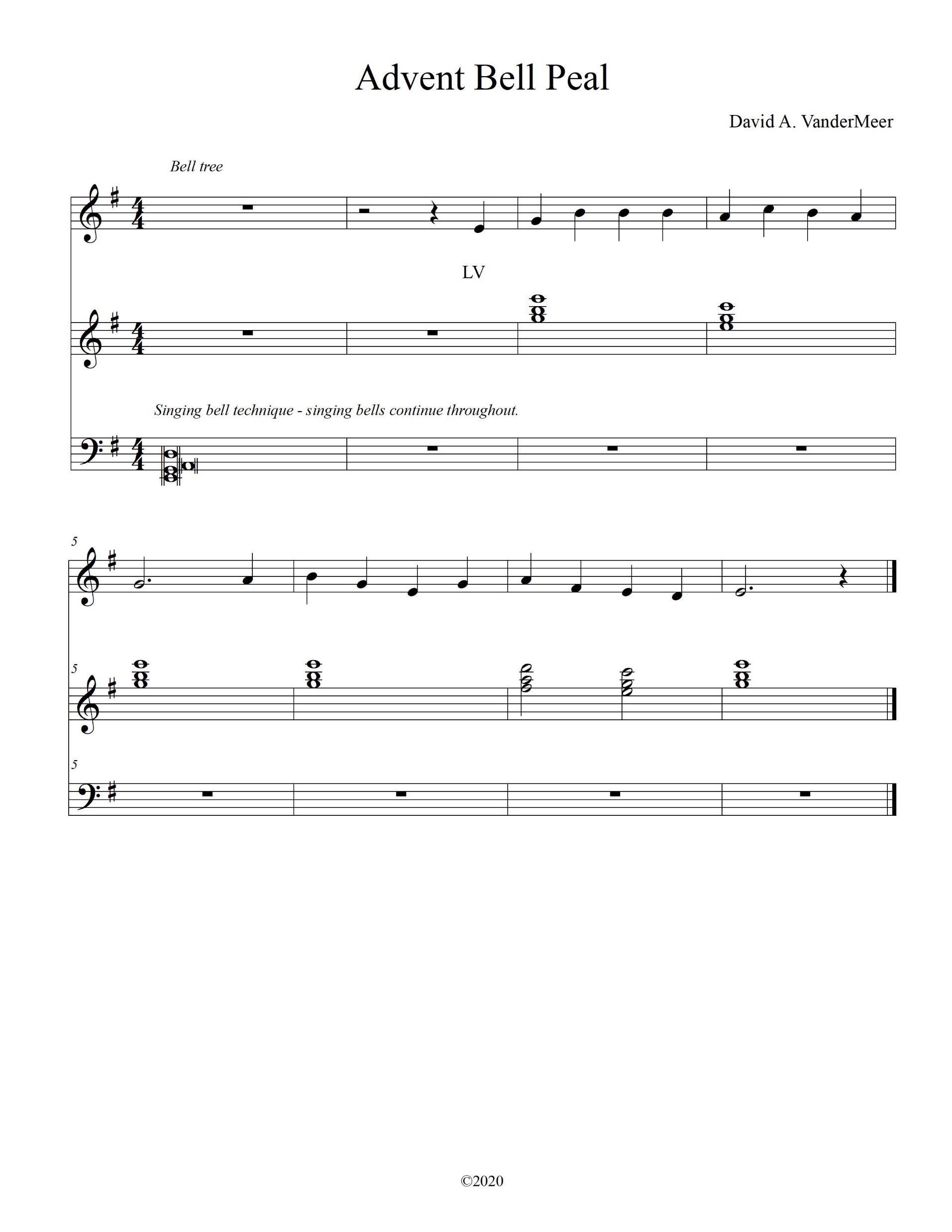 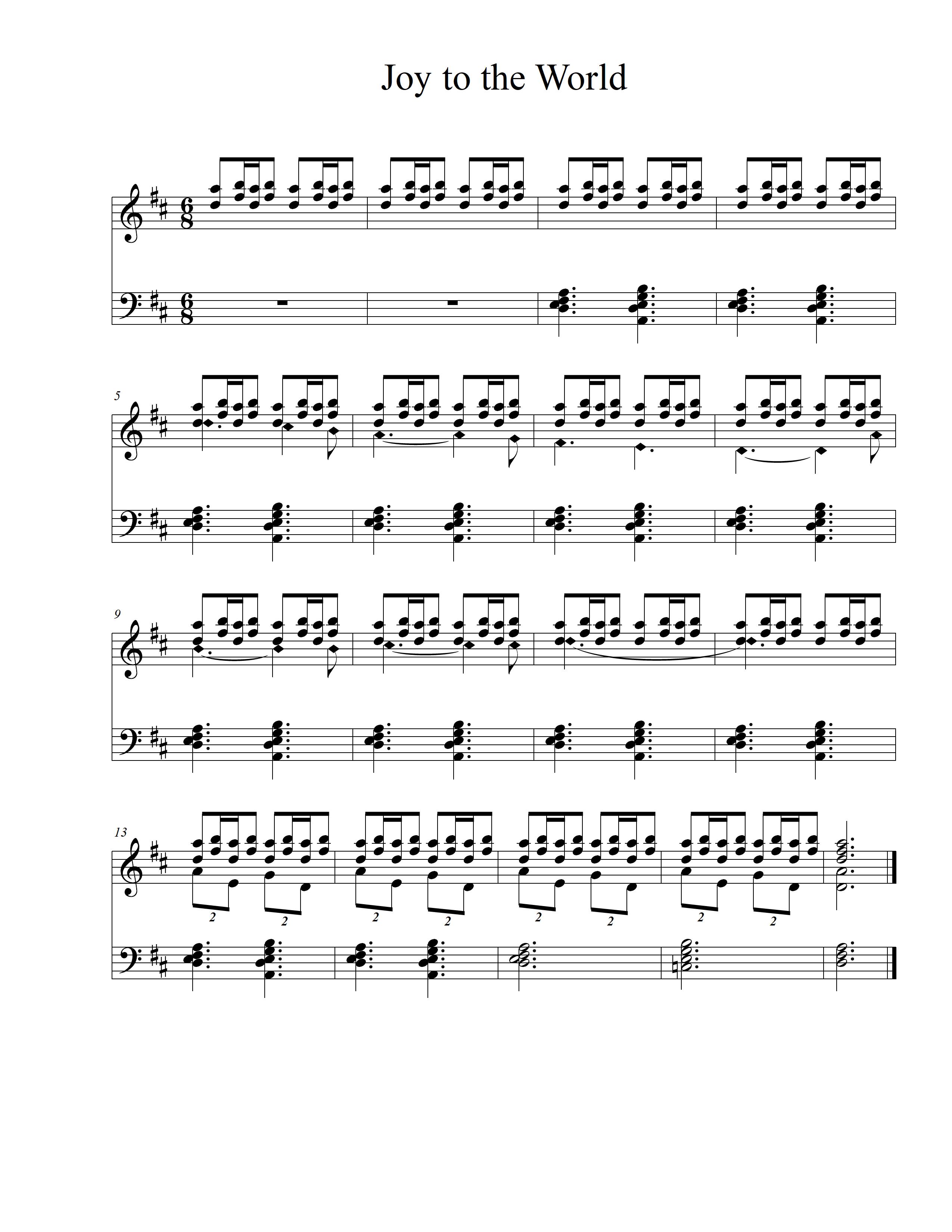 Arr. Brent Ivey and David VanderMeer
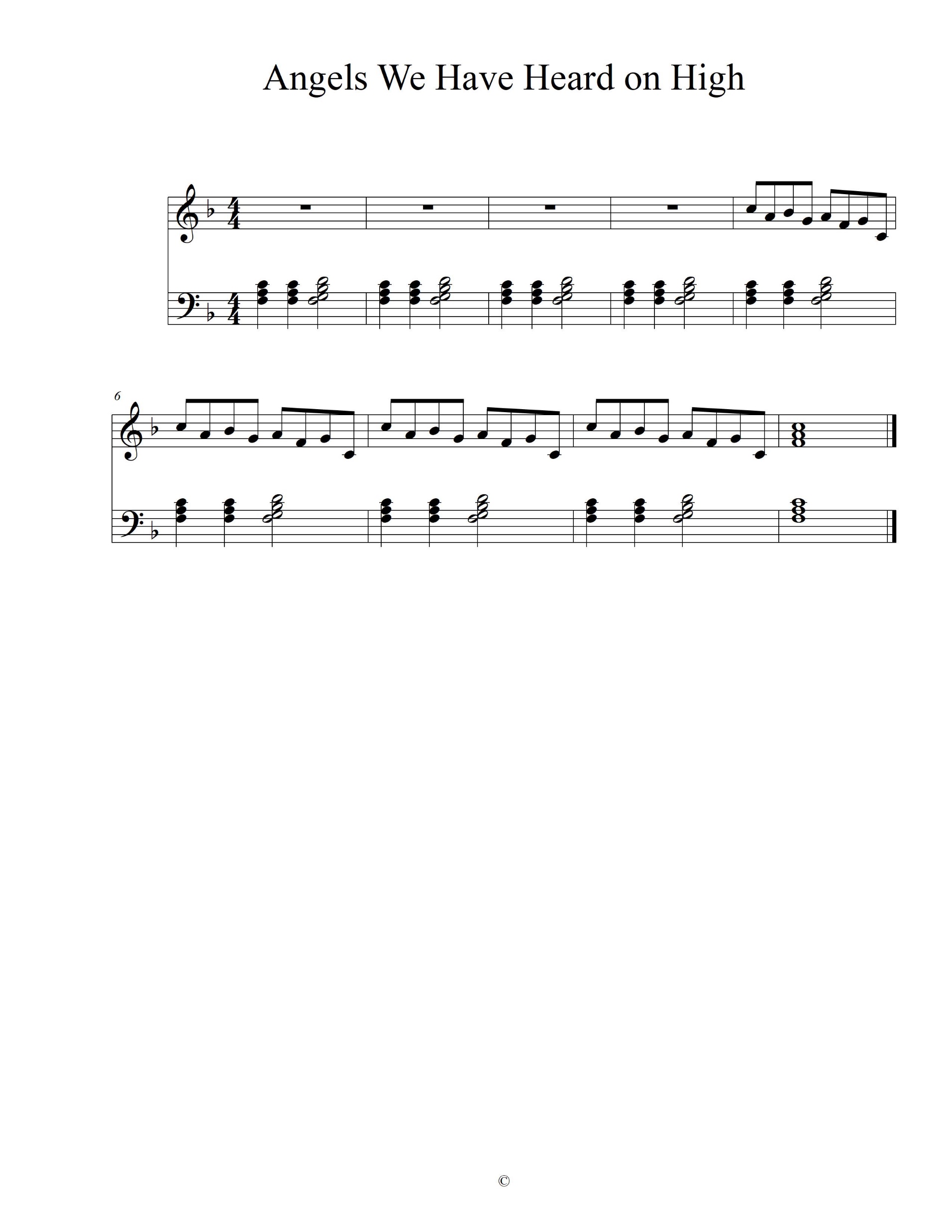 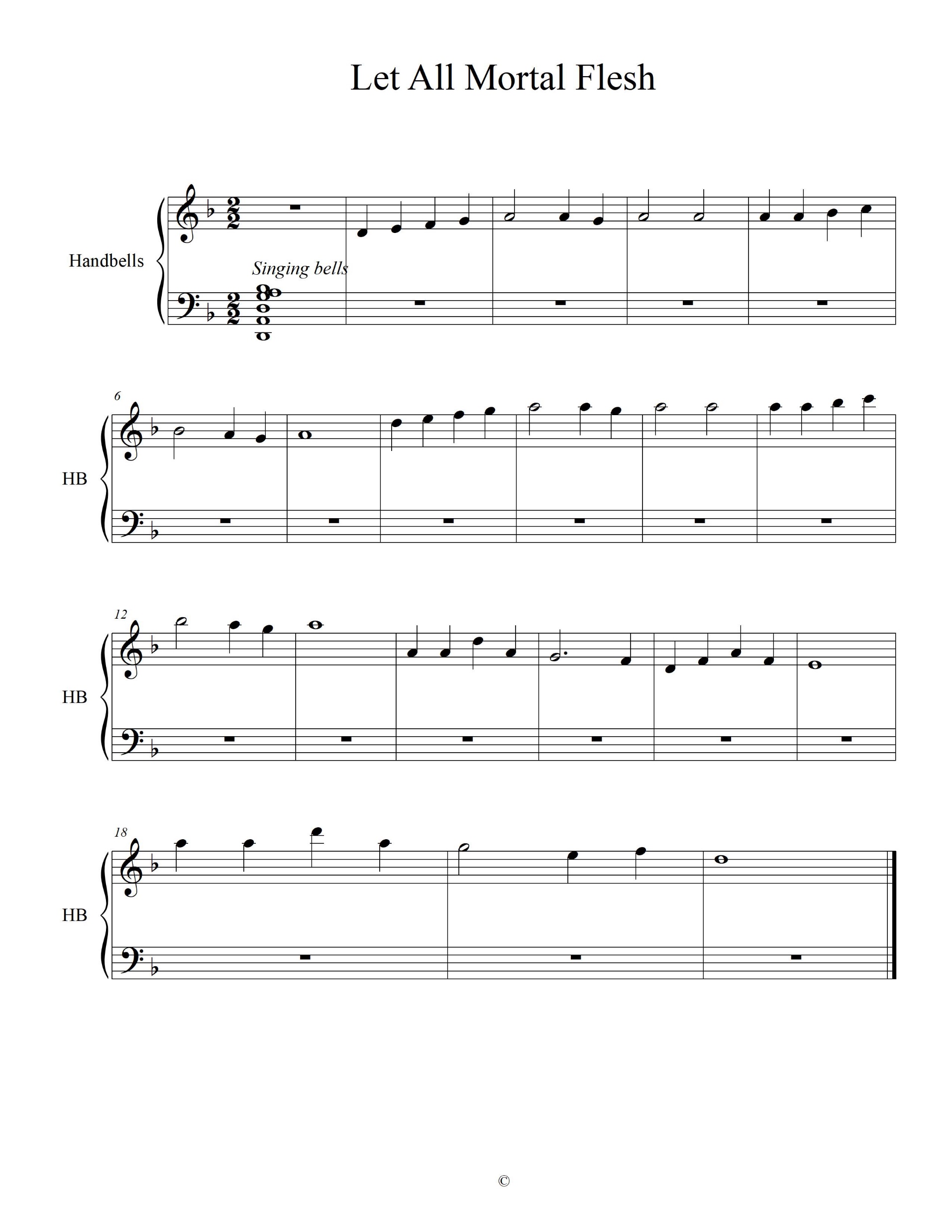 Presenters
Janet Langhorst		jlanghorst@cinci.rr.comDavid VanderMeer 								    		dvandermeer@firstpresbyterian.orgAnn Wood		dawood82049@gmail.comPlease feel free to use any resources in this PowerPoint, with proper citation.